При поддержке Управления по спорту и физической культуре администрации КГО
Создание спортивной площадки в городском парке по  ул. К.Маркса
В рамках проектов
инициативного бюджетирования
Краснокамского городского округа
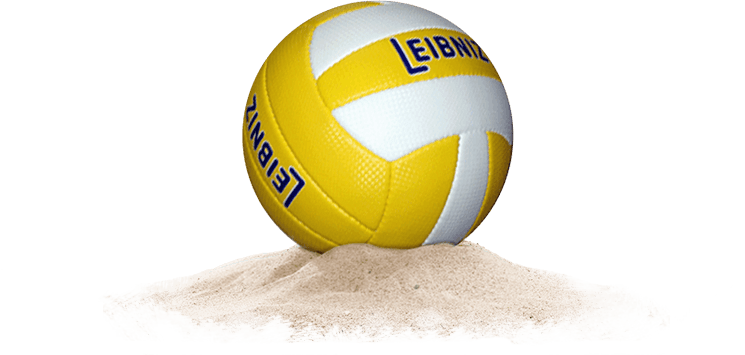 Инициативная группа жителей города Краснокамска
2
проблема
Занятия физкультуры проводятся на территории городского парка, совершенно не приспособленного для бега и сдачи нормативов
Отсутствует возможность удовлетворения потребности жителей города в занятиях спортом и активном семейном отдыхе 
на открытом воздухе
Являясь чемпионами Пермского края, воспитанники спортивных школ не имеют городской площадки для игры в пляжный волейбол
Отсутствует площадка для 
проведения соревнований муниципального
 и краевого уровней по пляжному волейболу
Отсутствует беговая дорожка для приема сдачи норм Всероссийского физкультурно-спортивного комплекса «ГТО»
3
Цель и задачи проекта
Цель
Создание современной многофункциональной спортивной площадки для игры в пляжный волейбол, бега и занятий на тренажерах
Задачи 
- Создание спортивного плоскостного сооружения 
(проведения соревнований муниципального и краевого уровней по пляжному волейболу, и приема сдачи норм Всероссийского физкультурно-спортивного комплекса «ГТО»)
- Установка уличных тренажеров 
(потребности детей, подростков, их родителей и жителей города в занятиях спортом и активном семейном отдыхе на открытом воздухе)
- Организация и проведение спортивного праздника в честь открытия многофункциональной площадки
- Размещение информации о реализации проекта в СМИ
4
Сметная стоимость проекта
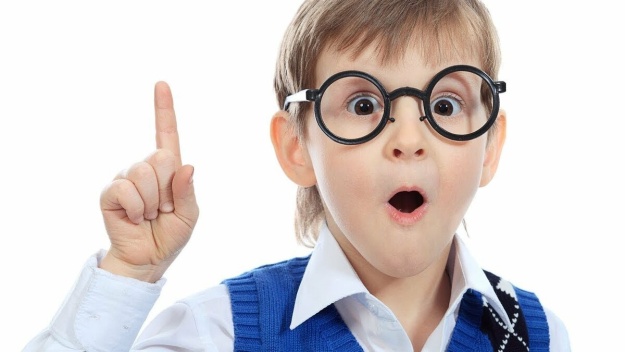 5
Дизайн-проект
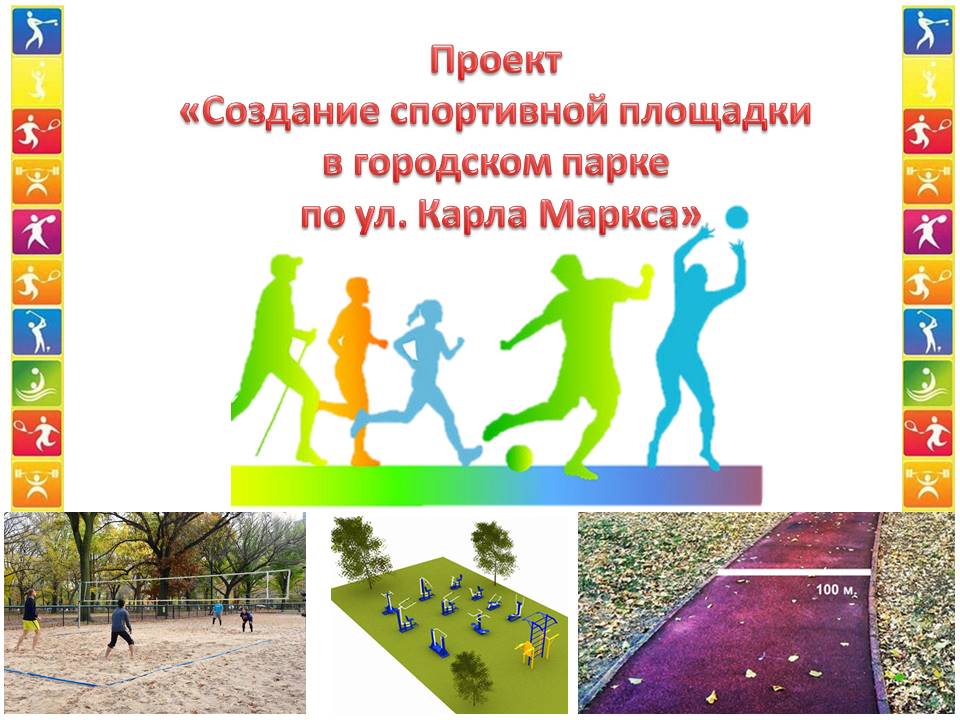 Спортивная площадка для игры в пляжный волейбол
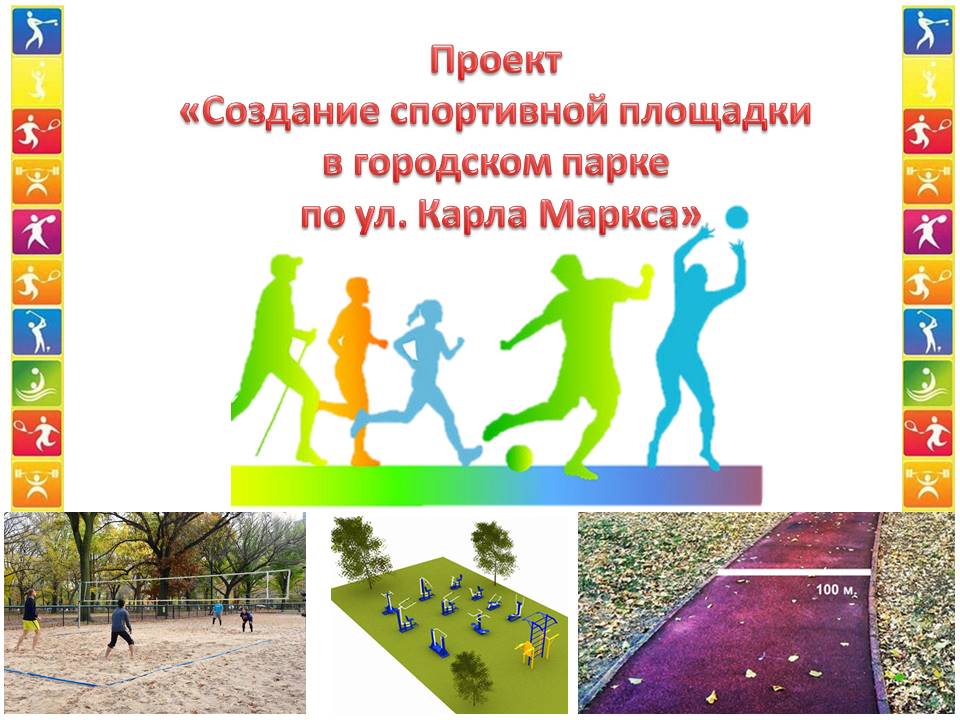 Беговая дорожка
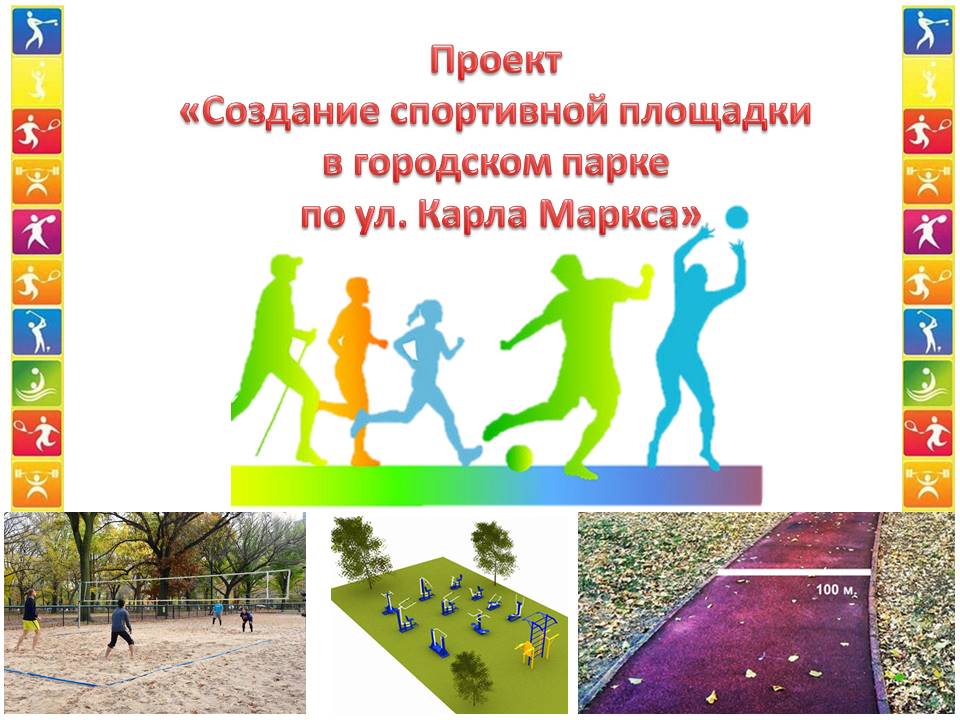 Уличные тренажеры
6
Информационная поддержка
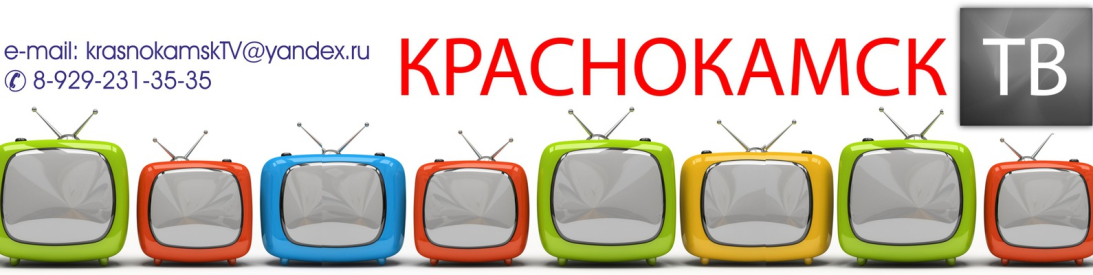 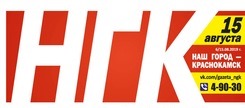 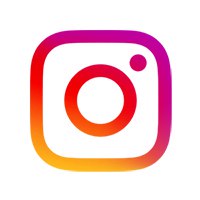 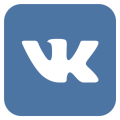 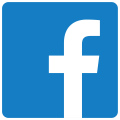 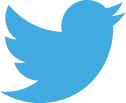 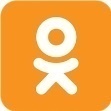 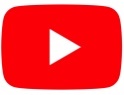 7
Наши контакты
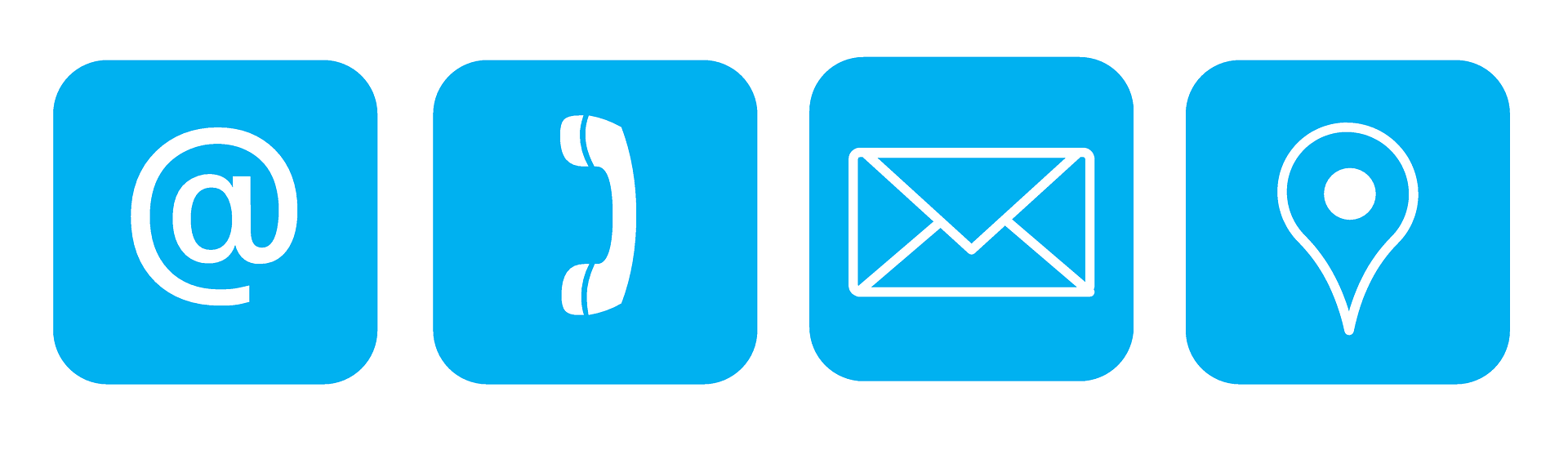 Лапов Александр Михайлович
Тел.:  8 (34273) 4-59-12
8 919 45 99758
E-mail: dusshkras@yandex.ru
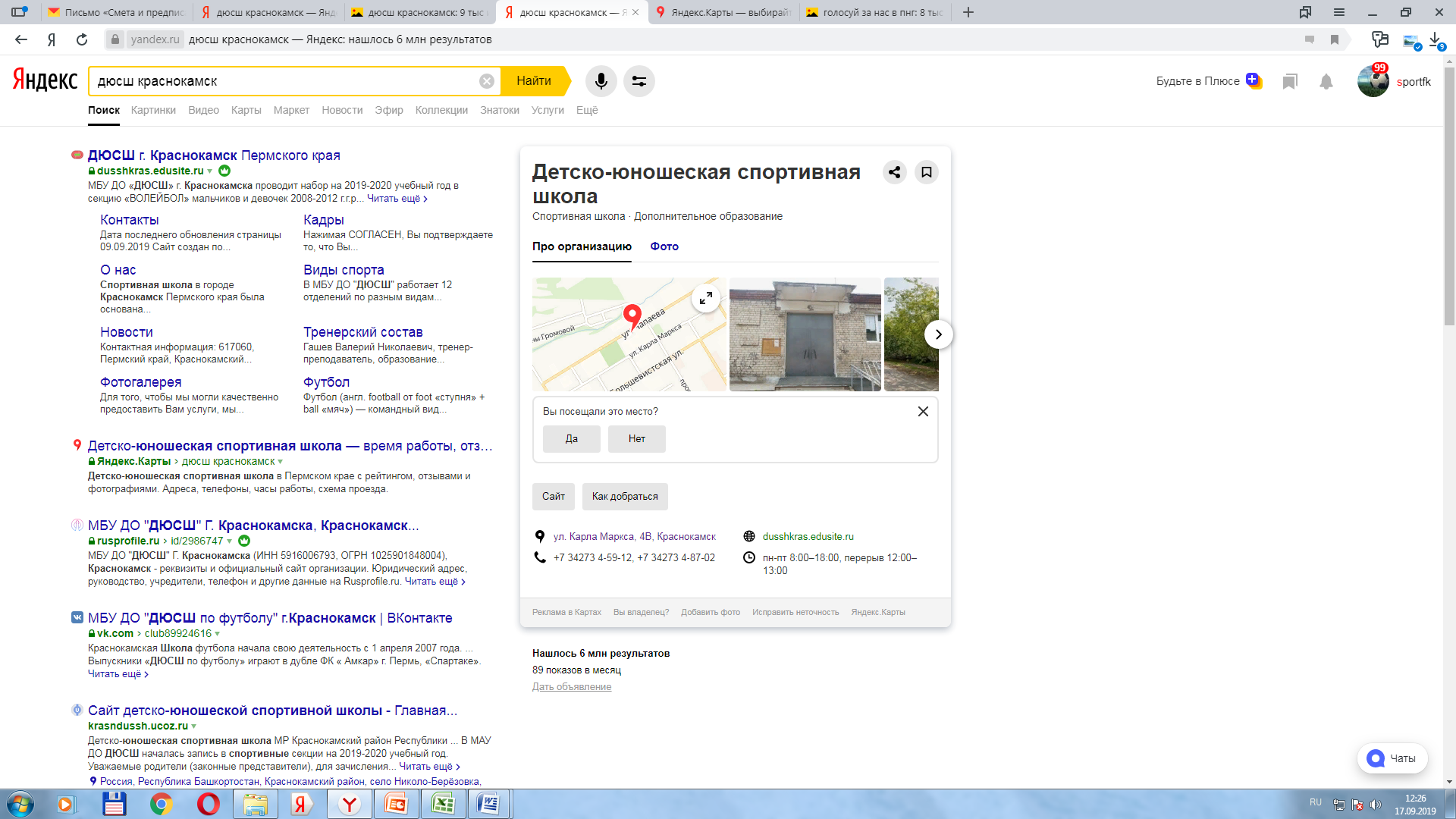 Спасибо за внимание!
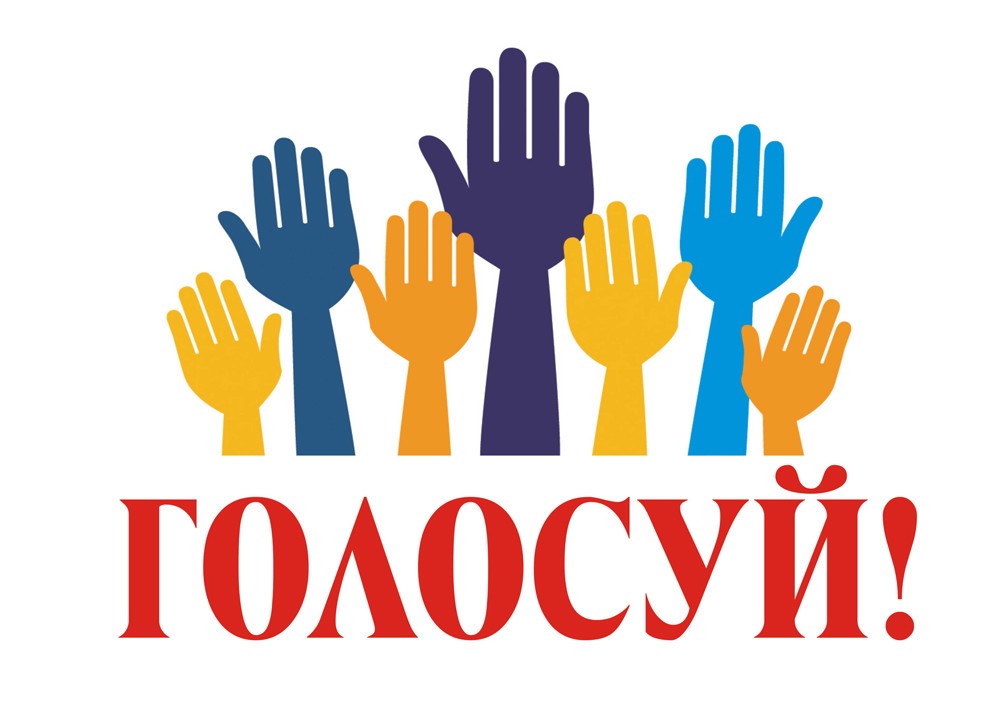